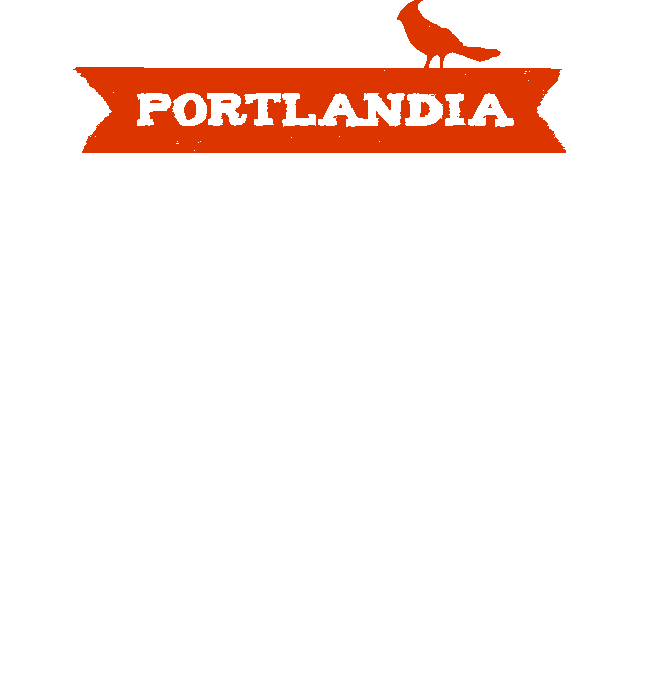 Season Four
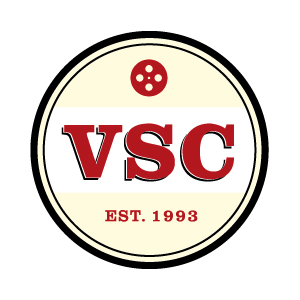 Portlandia is IFC's hit sketch comedy series created, written by, and starring Fred Armisen (SNL) and Carrie Brownstein (WILD FLAG, Sleater-Kinney vocalist/guitarist). The show is driven by a series of hilarious character-based shorts all of which take place in ""Portlandia,"" the creators' dreamy and absurd rendering of Portland, Oregon where '90s culture reigns supreme and political correctness is all the rage.

Season 4 guest stars include Kristen Dunst, Olivia Wilde, Steve Buscemi, St. Vincent, Maya Rudolph, Gus Van Sant, the Portland Trail Blazers basketball team, and more.

Broadcast on IFC in the US, and Super Channel in Canada                                                                                                                       
Peabody Award-winner                                                                                                                                                                
Emmy nominee                                                                                                                                                                                                  
Supported by a national publicity and advertising campaign 
Previous seasons have shipped over 70,000 units in North America


                                             Release Date: August 26, 2014
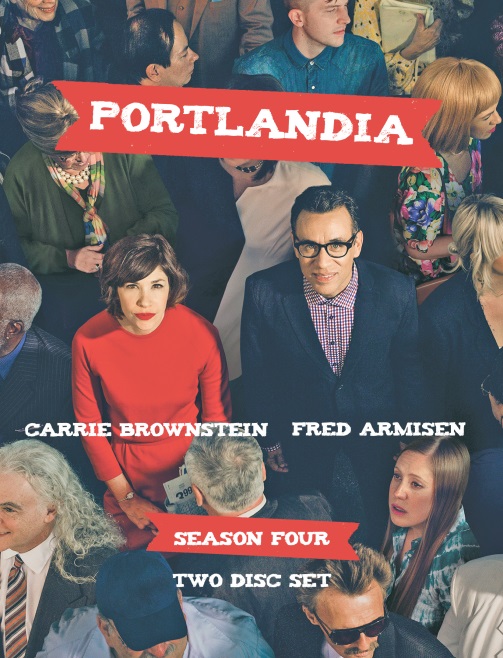 f
ARTWORK NOT FINAL
US and Canada contact Video Services Corp  ph:416-597-8325/1-877-341-7577 email:vidserv@globalserve.net  website:www.videoservicescorp.com
US contact MVD 610-650-8200